Assessing Inquiry Based Science Learning:
Trends and Challenges
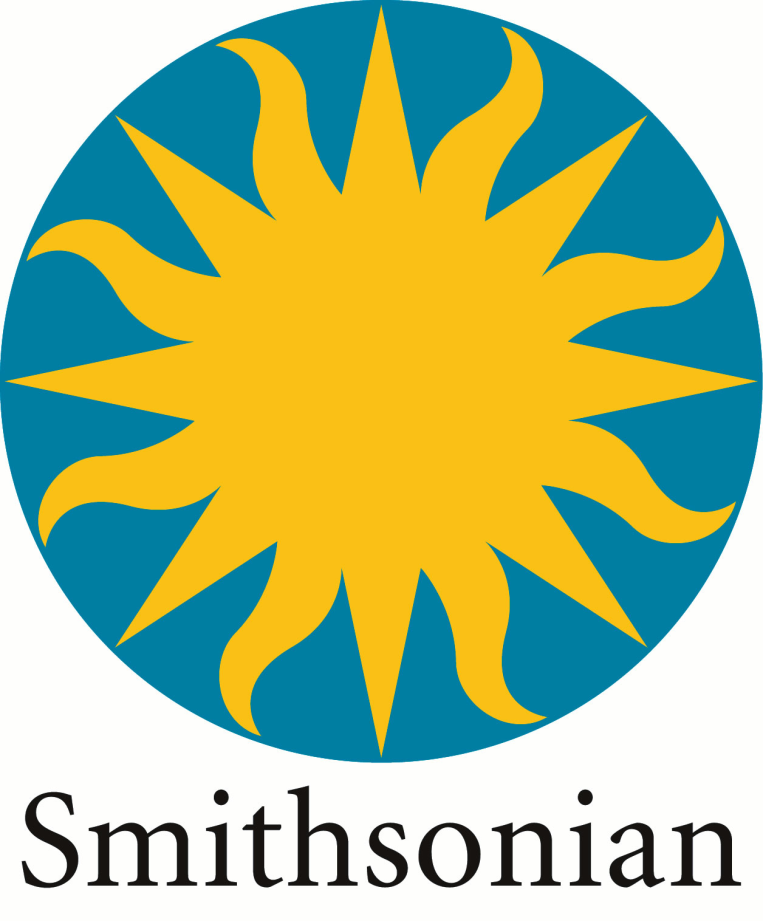 Smithsonian Science Education
Center
Daniel Alcazar-Roman
Washington, DC - USA
Overview
LASER i3 Project  
Next Generation Science Standards
Using Measurement Topics and Transfer Tasks for long-term tracking of science practices
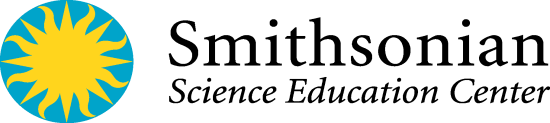 SSEC LASER i3 Initiative
The U.S. Department of Education has provided funding for the Smithsonian Science Education Center (SSEC) to validate its LASER model for inquiry‐based science education programs through a randomized controlled trial (RCT).
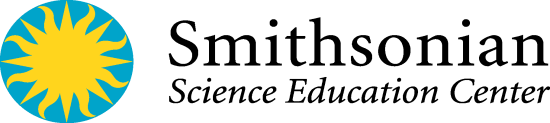 Our Regions
Houston (HISD)
835 teachers
51 schools
Impacting nearly 35,000
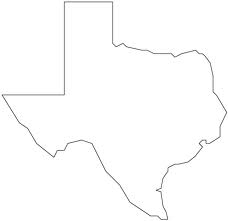 North Carolina
704 teachers
42 schools
Impacting over 30,000
New Mexico
432 teachers
33 schools
Impacting nearly 17,000
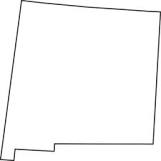 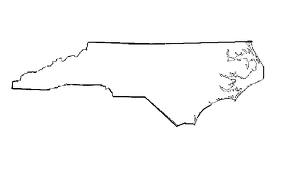 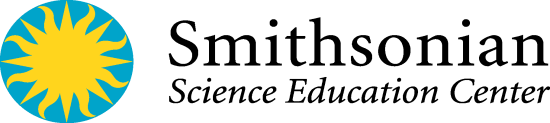 Regional Partners
The Los Alamos National Laboratory (LANL) Foundation in New Mexico

The Science, Math and Technology Center (SMT) in North Carolina

The Houston Independent School District (HISD) in Texas
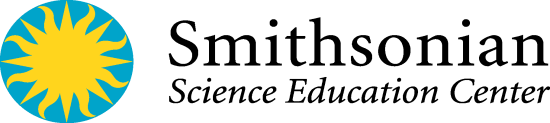 Laser i3 Research Study
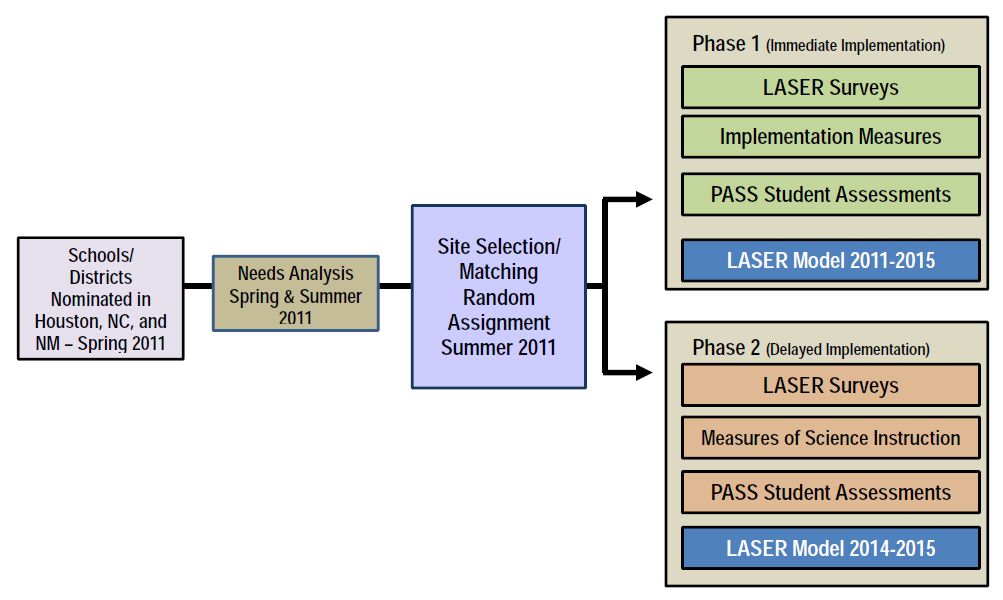 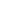 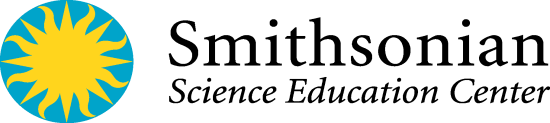 LASER i3 Treatment
Leadership teams & strategic planning 

Professional development (Summer Workshops & Condensed Kit Trainings)

Classroom science kits, including notebooks and inquiry-based materials
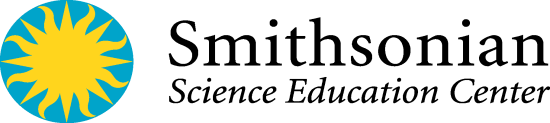 Facilitation Academies
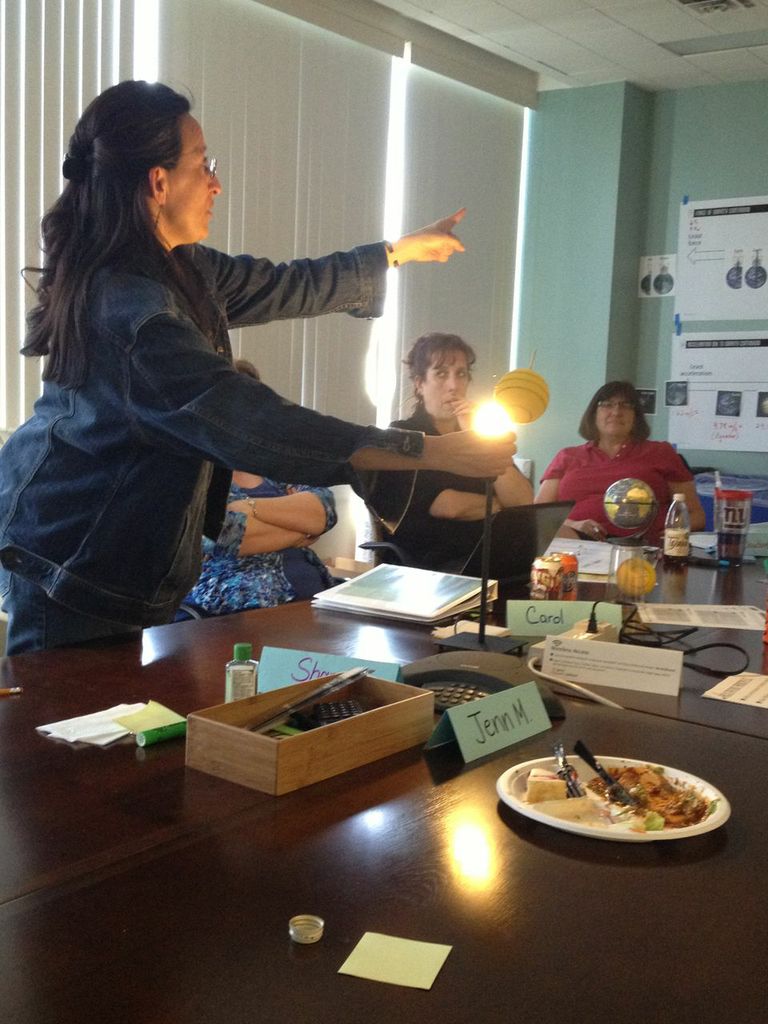 53 teachers and     curriculum specialists from all 3 regions

20 contracted trainers & 9 SSEC staff
Learning about the sun in “Planetary Systems”
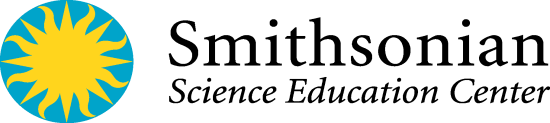 Facilitation Academies
Deepening content knowledge

Equipping co-facilitators for summer workshops

Building long-term capacity in regions
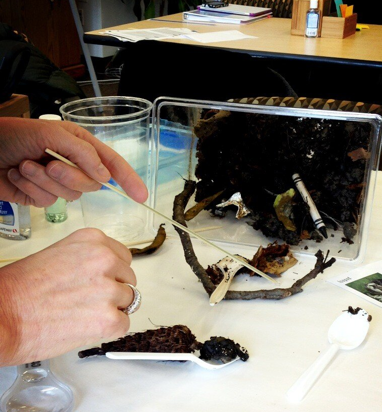 Exploring decomposition terrariums in “Organisms”
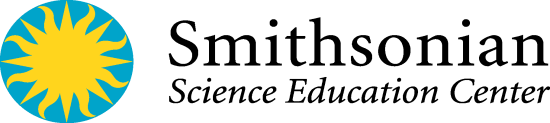 Program Evaluation
Unit Logs
Observations
PASS Assessments 
Surveys
Interviews 
Focus Groups
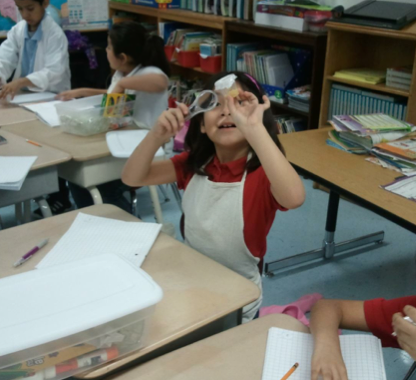 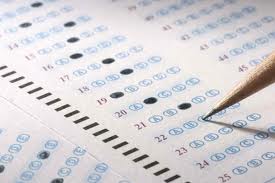 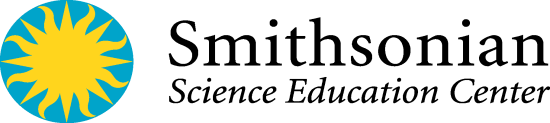 Next Generation Science Standards
1990s-2009
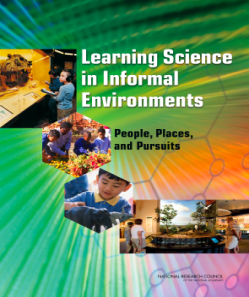 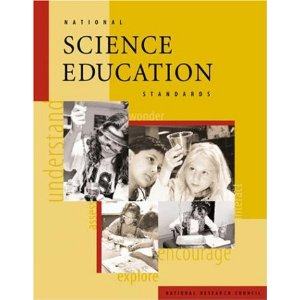 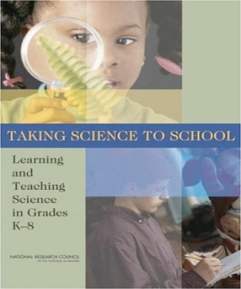 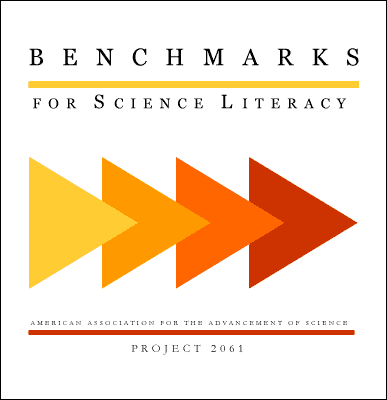 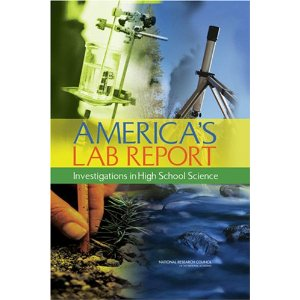 Phase I
Phase II
1990s
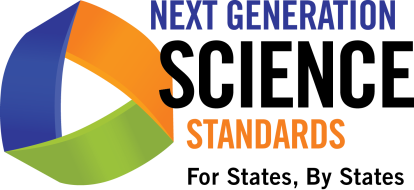 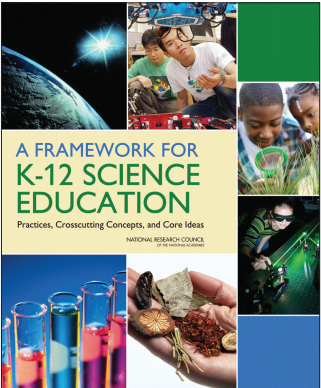 7/2010 – April 2013
1/2010 - 7/2011
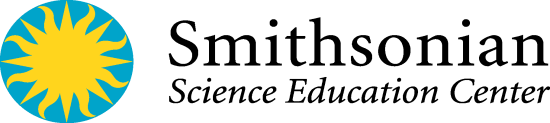 The National Research Council Framework and NGSS
Organized around core explanatory ideas
Coherence: building and applying ideas across time
Central role of scientific practices
Use of crosscutting concepts
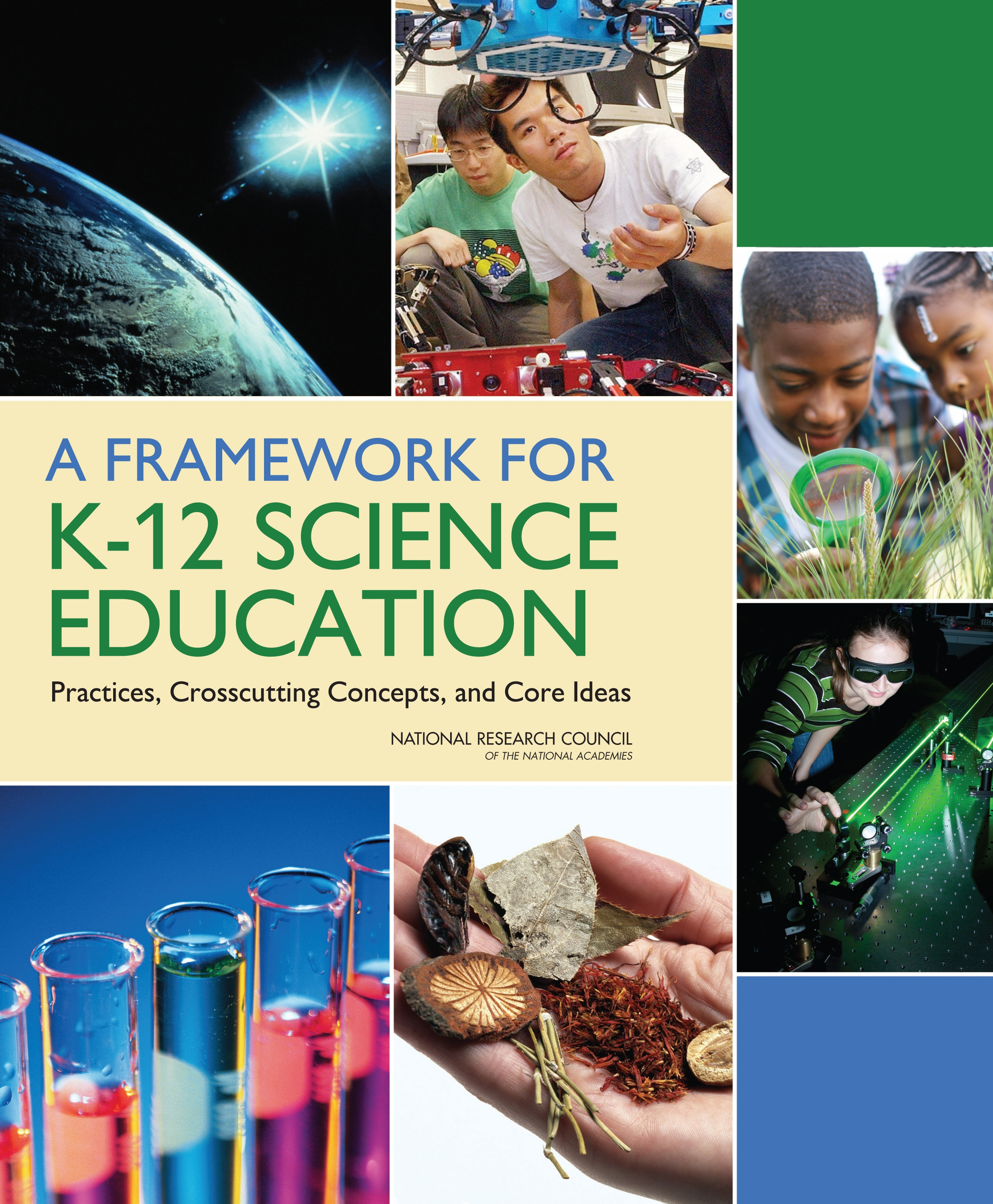 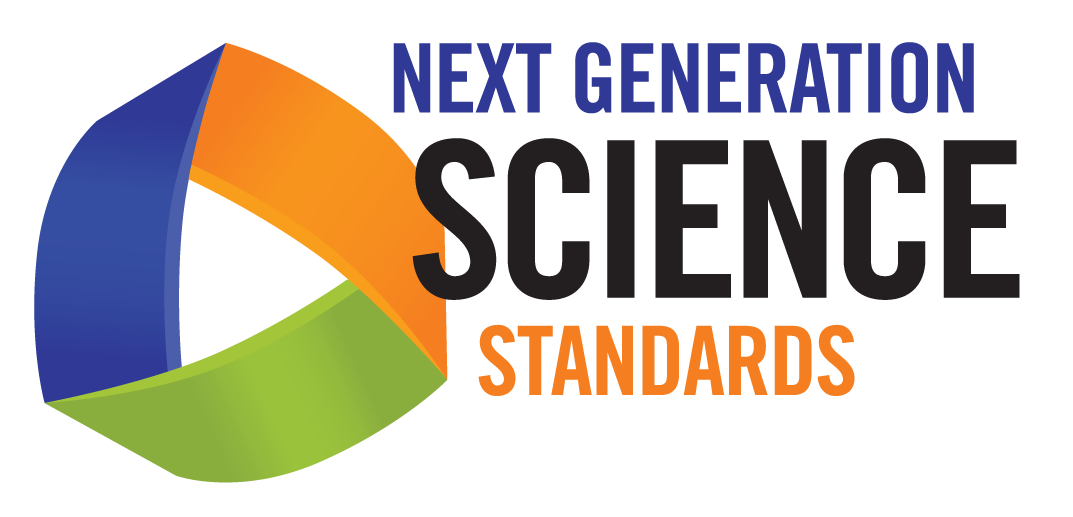 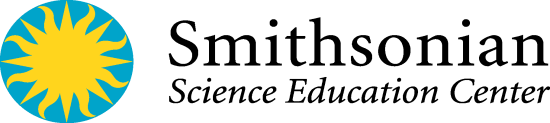 Disciplinary Core Ideas
Disciplinary Core Ideas (DCIs) in four disciplinary areas: 
Physical sciences
Life sciences
Earth and space sciences
Engineering, technology and applications of science
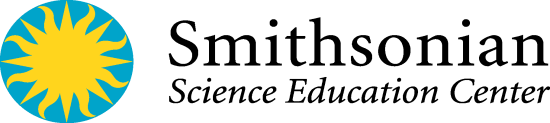 Disciplinary Core Ideas: Physical Sciences
PS1  Matter and its interactions
PS2  Motion and stability: Forces and interactions
PS3  Energy
PS4  Waves and their applications in technologies for information transfer
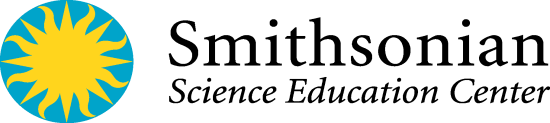 Disciplinary Core Ideas: Life Sciences
LS1: From molecules to organisms: Structures and processes
LS2: Ecosystems: Interactions, energy, and dynamics
LS3: Heredity: Inheritance and variation of traits
LS4: Biological evolution: Unity and diversity
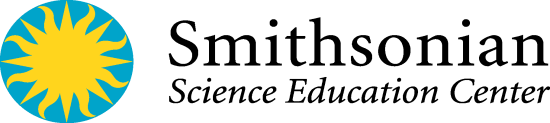 Disciplinary Core Ideas: Earth and Space Sciences
ESS1: Earth’s place in the universe
ESS2: Earth’s systems
ESS3: Earth and human activity
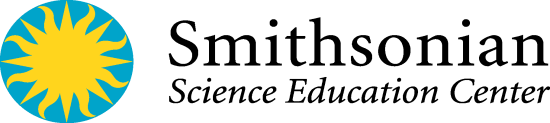 Disciplinary Core Ideas: Engineering, Technology, and Applications of Science
ETS1: Engineering design
ETS2: Links among engineering, technology, science, and society
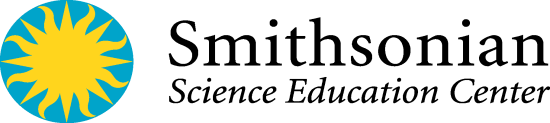 Crosscutting Concepts
Ideas the cut across and important to all the science disciplines
Patterns
Cause and effect
Scale, proportion and quantity
Systems and system models
Energy and matter
Structure and function
Stability and change
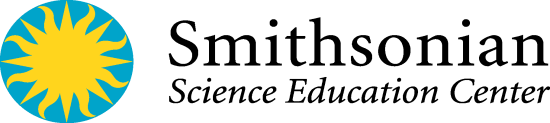 Scientific and Engineering Practices
The multiple ways of knowing and doing that scientists and engineers use to study the natural world and design world.
5. Using mathematics and computational thinking
6. Developing explanations and designing solutions
7. Engaging in argument from evidence
8. Obtaining, evaluating, and communicating information
1. Asking questions and defining problems
2. Developing and using models
3. Planning and carrying out investigations and design solutions
4. Analyzing and interpreting data
Content and Practice Work together to Build Understanding
Understanding content is inextricably linked to engaging in practices 
Learning practices are inextricably linked to content.
Content and practices co-develop.
Crosscutting Concepts
Core 
Ideas
Practices
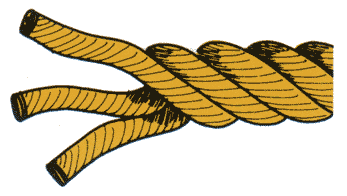 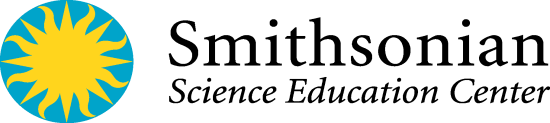 Sample Performance Expectation Grade 5 Physical Science Student Expectation (5-PS1-2):
Students who demonstrate understanding can: Measure and graph quantities to provide evidence that regardless of the type of change that occurs when heating, cooling, or mixing substances, the total weight of matter is conserved. 

Clarification Statement: Examples of reactions or changes could include phase changes, dissolving, and mixing that form new substances.
Assessment Boundary: Assessment does not include distinguishing mass and weight.
Core Ideas: Structure and properties of matter and chemical reactions
Practice: Using mathematics and computational thinking
Crosscutting Concept: Scale, proportion, and quantity.
Summative Assessment and the NGSS
Traditional Assessments
Use multiple choice items
Assess science declarative knowledge out of context
Rarely assess science procedural knowledge
Do not accurately record evidence of student thinking
May not capture higher levels of student performance
Performance or Transfer Tasks
Assess key concepts and practices by engaging students in real-life scientific tasks
Provide evidence of transfer including student thinking and understanding
Capture student misconceptions and higher levels of learning
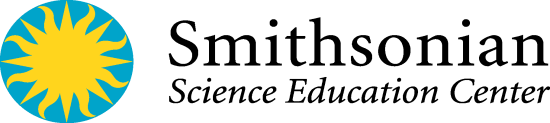 Transfer Tasks
Performance tasks or transfer tasks allow educators to capture the kind of information that would best serve as evidence of scientific transfer. 
These assessments tools engage students in investigations to demonstrate what they learned over many weeks in similar yet different contexts.
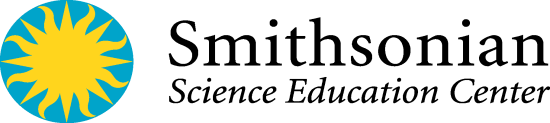 Transfer Tasks
Crosscutting Concepts are useful while creating tasks may produce evidence about learning transfer because they allow the assessment of concepts using different contexts.  
For instance, if an instructional unit focused on investigating a core idea through the lens of systems and system models, a transfer task might ask a student to explore the structure and function of the parts of the same system.
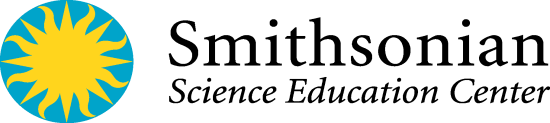 Transfer Tasks
Transfer tasks also allow students to demonstrate a particular Scientific or Engineering Practice. 

For example a transfer task that requires students to explore the Crosscutting Concept of scale, proportion, and quantity, would also assess the Practice of analyzing and interpreting data.
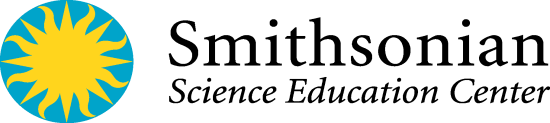 Sample Transfer Task
This Transfer Task targets the Practice of planning and carrying out investigations and the Crosscutting concept of analyzing patterns.
Adapted from: Yet more everyday science mysteries: stories for inquiry-based science teaching by Richard Konicek-Moran
Transfer Tasks at Alexandria City Public Schools (ACPS)
At ACPS we determined that our K-12 science measurement topics would match the NGSS Practices and Crosscutting Concepts.  
For each measurement topic we developed rubrics in grade-bands (Kindergarten-2nd, 3rd-5th, 6th-8th, and 9th-12th).
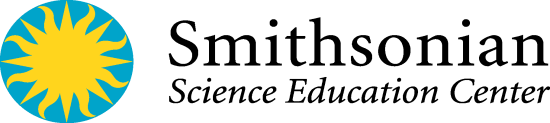 Transfer Tasks at ACPS
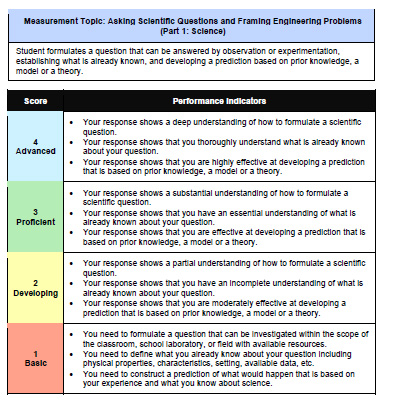 Each transfer task targets two measurement topics (one Practice and one Crosscutting Concept). 
The corresponding rubrics provide performance descriptors.  They also provide teachers with sample language to use as feedback for their students.
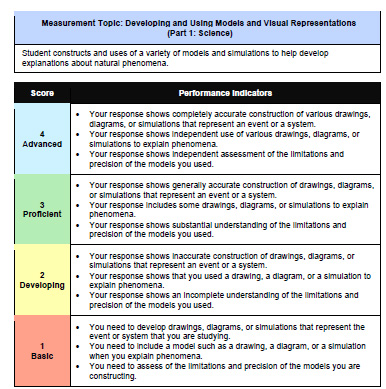 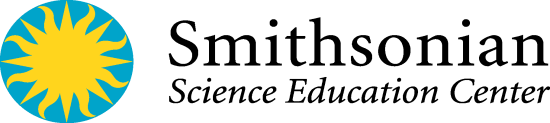 Transfer Tasks at ACPS
Performance is tracked from year to year. 
Transfer Task performance are also used as part of a larger comprehensive assessment plan that includes classroom formative assessment, to monitor the quality of our curriculum and instruction throughout the school-year.
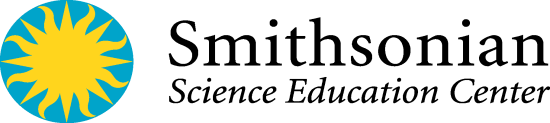 Assessing Students in Constructing Models
Greater sophistication
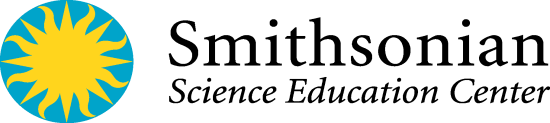 Assessing Students in Constructing Arguments
Greater sophistication
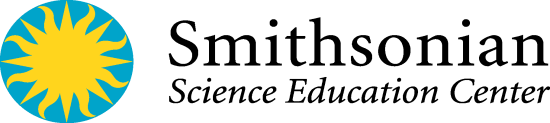 Large Scale IBSE Assessments
The National Assessment of Educational Progress  (NAEP) in science includes interactive computer tasks and hands-on tasks are designed to assess how well students can perform scientific investigations, draw valid conclusions, and explain their results.
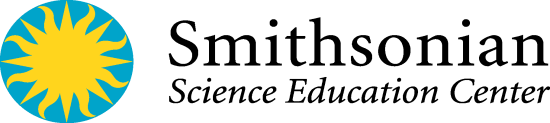 NAEP Hands-on Tasks
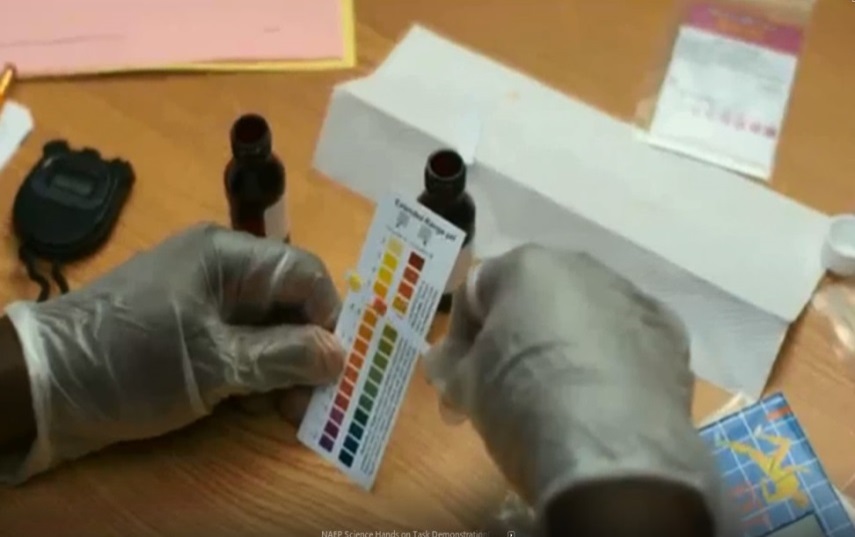 Hands-on tasks have been used in NAEP since the 1990s. These tasks present students with open-ended scenarios that require a deeper level of planning, analysis, and synthesis.
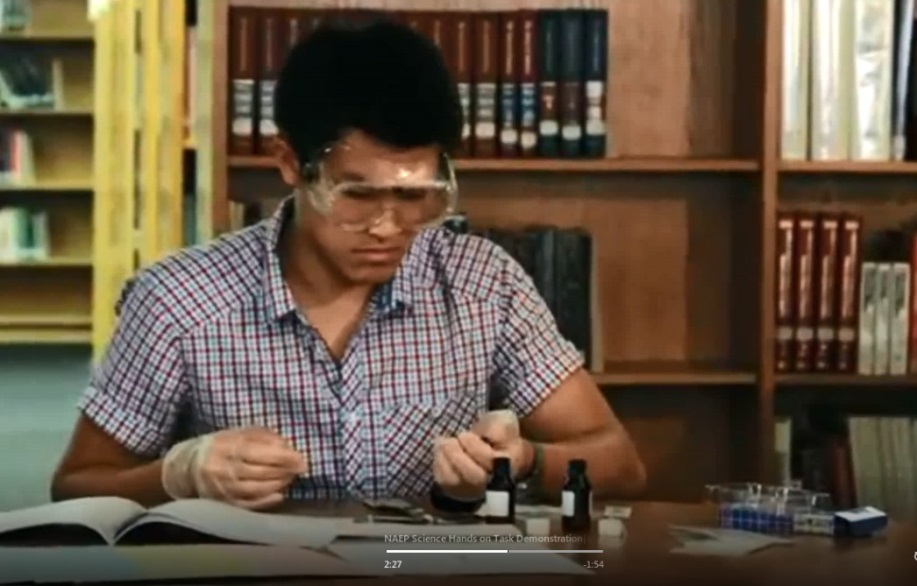 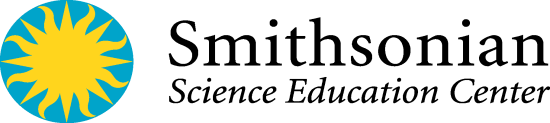 NAEP Interactive Computer Tasks
In 2009 for the first time, the NAEP science assessment also included interactive computer tasks in science. While performing the interactive computer and hands-on tasks, students manipulate objects and perform actual investigations, offering us richer data on how students respond to scientific challenges.
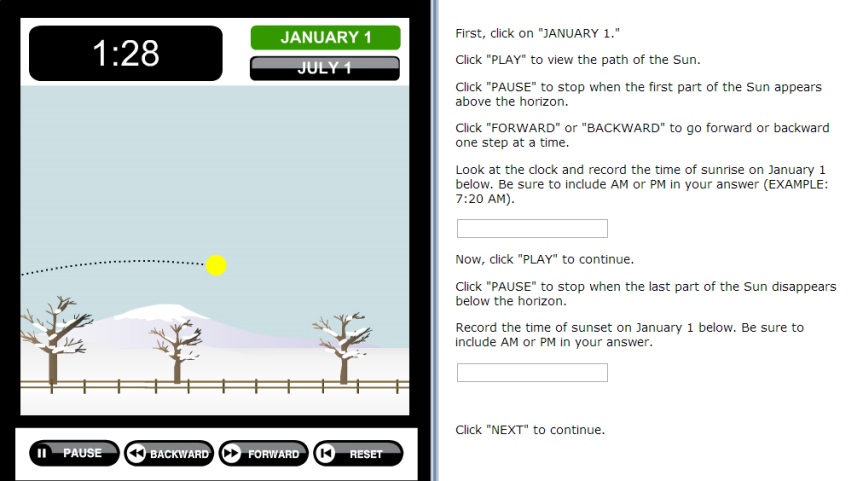 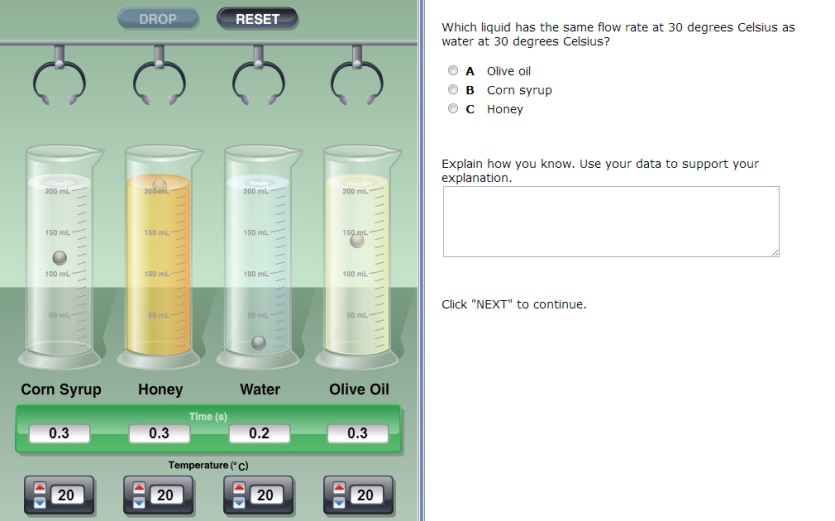 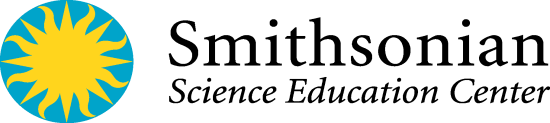 Large Scale IBSE Assessment
Sample questions, scoring criteria, and student responses can be found on the The Nation’s Report Card website: http://goo.gl/BdtqOt
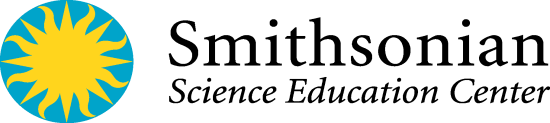 Self-Assessment and the Scientific and Engineering Practices
1. Asking questions and defining problems
2. Developing and using models
3. Planning and carrying out investigations and design solutions
4. Analyzing and interpreting data
5. Using mathematics and computational thinking
6. Developing explanations and designing solutions
7. Engaging in argument from evidence
8. Obtaining, evaluating, and communicating information
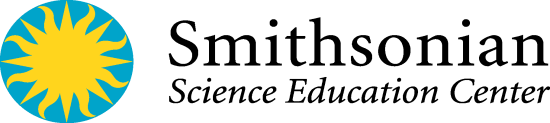 Long-Term Challenges
Adoption of science standards that support inquiry-based science instruction and learning
Development a better culture of formative assessment supported by teacher training and the development of a repository of sample student work at different levels
The implementation of a large-scale science assessments that would support inquiry-based science instruction
Re-thinking evaluation models that directly link student performance to rewards and punishments for teachers
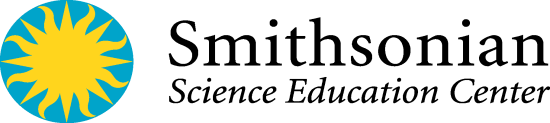